Krvácení do GIT
Sobotní ráno na UP
RZP dováží pacienta: muž, 37 let, hemateméza
Na co se zeptat při přebírání pacienta? 
GCS: 15
TK: 132/90mmHg
TF: 129/min
SpO2: 99% bez O2ter.
Co dál?
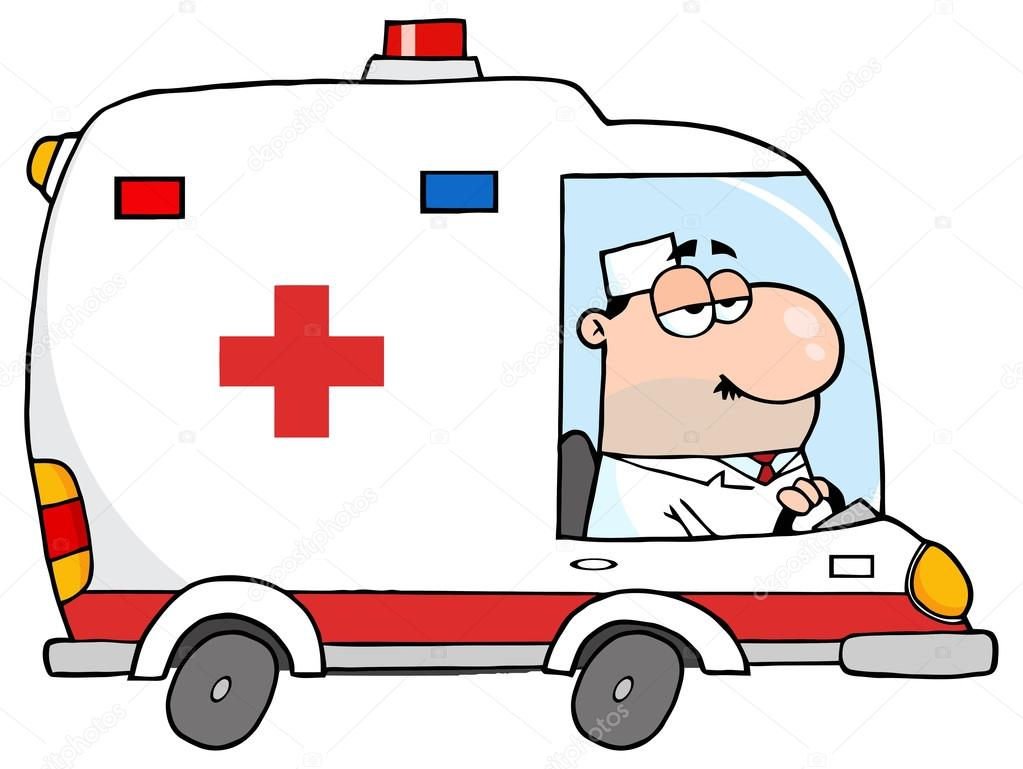 2
Klinika interní, geriatrie a praktického lékařství Fakultní nemocnice Brno a Lékařské fakulty Masarykovy univerzity
RADIOMETR: pH 7.397, pCO2: 4.63, O2: 2.13, ABE: -3.2, HCO3: 21.3
   Glu: 8.9, Hb: 74g/l
Kolik krevních konzerv necháme nakřížit? 
Budeme indikovat speciální odběry?
Subj.: Včera večer kolem 20:00 zvracel čerstvou světlou krev asi 2-3dcl. Poté bez  potíží, šel spát. Dnes ráno kolem 8:00 na zvracení a vyzvracel asi 3 dcl. tmavé krve. Poslední 3 dny tmavší stolice, formované, průjem ne. Bolí ho žebra na levé straně, ve čtvrtek spadl z lešení asi ze 2 metrů, že zežloutl nepozoroval. Tč. je mu na zvracení, bolesti břicha nejsou a nebyly. Dušnost není.      
EMERGETNÍ TERAPIE?
3
Klinika interní, geriatrie a praktického lékařství Fakultní nemocnice Brno a Lékařské fakulty Masarykovy univerzity
Emergetně
Iv. vstup
monitorace
volumová resuscitace (krystaloidy, koloidy) 
krevní náhrady 
PPI bolus Omeprazolu 80mg iv.
Dicynone
Terlipresin 
Kanavit
4
Klinika interní, geriatrie a praktického lékařství Fakultní nemocnice Brno a Lékařské fakulty Masarykovy univerzity
Anamnéza
Diabetes mellitus recens v.s. II.typu, Hepatosplenomegalie, Anémie makrocytární, HGB 104g/l, vitB12 i folát bez poklesu, Cirhosis hepatis - toxonutritivní etiologie, známky portální hypertenze
Varixy jícnové I.st, dle GFS 10/2015 Kongestivní gastropatie typu mozaiky středního stupně dle GFS 10/2015
Koagulopatie sekundární při hepatopatii – upraveno Trombocytopenie při hepatopatii a vs. i patie, Závislost na alkoholu
Hyperurikemie, do medikace Milurit Hypokalcémie dle dok.
FA: inzulin Humulin R 12-12-6j před jídlem, Humulin N 10j ve 21hod - od středy nemá, protože mu došel, k PL nešel, Esentiale, Lagosa
FF: chuť k jídlu poslední dny menší, stolice tmavá asi poslední 3 dny, bez čerstvé krve, moč tmavší, norm. množství.
SA, PA: manuální dělník, žije s manželkou a se synem
Abuzus: tč. asi 6piv za týden, před tím (3roky) asi 6 panáků/den + pivo
Alergie: nějaké ATB neví jméno
PL: neví
5
Klinika interní, geriatrie a praktického lékařství Fakultní nemocnice Brno a Lékařské fakulty Masarykovy univerzity
Klinický nález, na které P nezapomenout?
Pacient lucidní, orientovaný, spolupracuje, bez klidové dušnosti, cyanózi, ikterus, orient. neurol v normě, normostenik
Hlava: poklepově nebolestivá, výstupy hlav. nervů nebol., zornice izokorické, skléry ikterické, reagují na osvit, bulby volně pohyblivé všemi směry, o,u,n bez sekrece, jazyk plazí středem, bez povlaku, LU nehmatám
Krk: symetrický, ŠŽ nezvětšena, LU nehmatám, náplň jugul. vén nezvýšena
Hrudník: symetrický, AS reg, ozvy ohr., dých. alv., b.v.f.
Břicho: měkké, nebolestivé, prohmatné, bez zjevné rezistence, hepar hmatný 3cm pod obloukem, hrbolatých kontur, lien 0, tapott. bilat. negat. , peristaltika +
Záda: symetrická, vlevo v lub. oblasti rozsáhlý tmavý hematom velikosti asi 20x10cm, palp. boletivní, v jeho střede zaschlá exkoriace
Končetiny: HKK i DKK symetrické, bez otoků, bez bolestí
Per rectum: okolí klidné, tonus přiměřený, ampula téměř prázdná, v dosahu prstu bez hm. rezistence, ex post na rukavici něco málo tmavé stolice.
6
Klinika interní, geriatrie a praktického lékařství Fakultní nemocnice Brno a Lékařské fakulty Masarykovy univerzity
Odběry
Urea 6.6 mmol/l, Kreat. 66 umol/l, CKD-EPI 1.84 ml/s, Na 139 mmol/l, K 3.5 mmol/l, Cl 104 mmol/l, Osmol. 295 mmol/kg, Bi-celk. 215.4 umol/l, ALT 0.48 ukat/l, AST 2.06 ukat/l, GGT 15.91 ukat/l, ALP 2.88 ukat/l, Glukóza 9.1 mmol/l, CRP 8.4 mg/l,
Leu 5.430 10^9/l, Ery 2.39 10^12/l, HB 73.0 g/l, HKt 0.220 l/l, MCV 91.6 fL, Trbc 53.0 10^9/l, MCHB 30.5 pg, Koncentr. HGB v ERY 333.0 g/l, Šíře distribuce ERY 19.8 %
Protrombin. čas 1.92 INR, Fibrinogen 1.43 g/l, aPTT-ratio 1.30 R
7
Klinika interní, geriatrie a praktického lékařství Fakultní nemocnice Brno a Lékařské fakulty Masarykovy univerzity
GFS obraz v distální jícnu
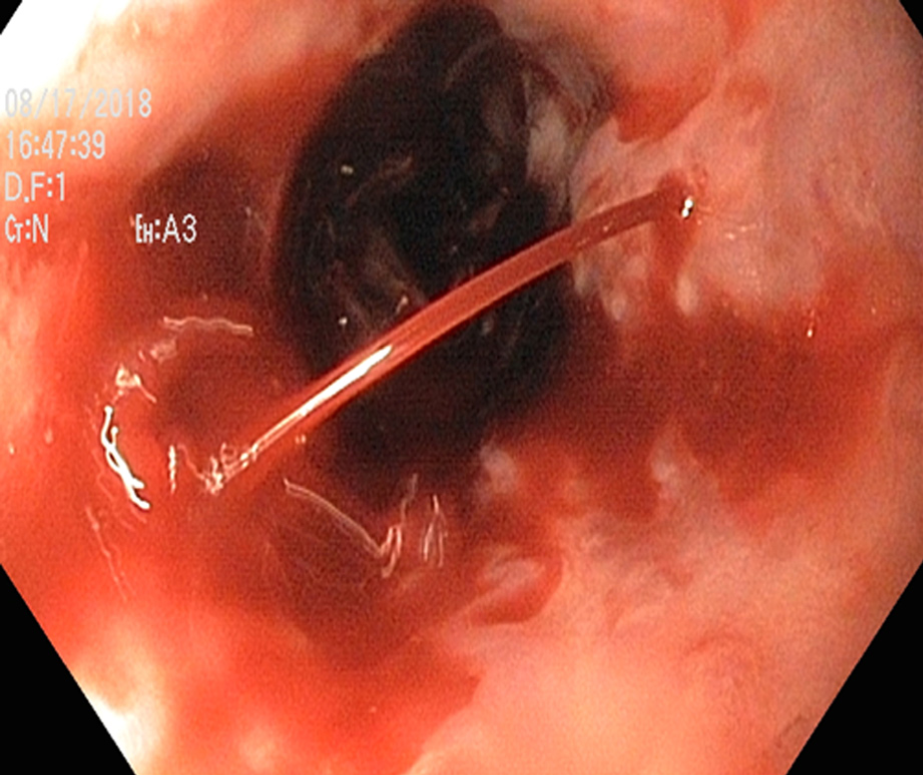 Jícen a kardie: lumen volné, varixy v distální polovině jícnu, velké (Paquet III), pokračující do kardie, dvě krvácející bodové lokality se stříkající krví (Forrest Ia), kontinuální proud, provedena opich Aethoxyslerolem 2% celkem 8ml ve dvou lokalitách ze 4 vpichům, krvácení zastaveno.
Žaludek: řasy pravidelné, jezírko krve a krevních koagul, sliznice ve viditelných úsecích bez leze, zjevné fundální varixy nejsou.
Pylorus: oválný, bez leze
Bulbus: prostorný, bez leze
D2,3: lumen volné, sliznice klidná, bez leze, jen zatečená krev ze žaludku
8
Klinika interní, geriatrie a praktického lékařství Fakultní nemocnice Brno a Lékařské fakulty Masarykovy univerzity
[Speaker Notes: Grade IVarices extending just above the mucosal levelGrade IIVarices projecting by one-third of the luminal diameter that cannot be compressed with air insufflationGrade IIIVarices projecting up to 50% of the luminal diameter and in contact with each other
To classify varices, a “moderate” amount of insufflation of the lumen should preferably be used (although this leaves some scope for interpretation, of course). With low-grade varices (grade I), however, the disappearance of the varices on full insufflation should be tested (grade I).]
Shrnutí terapie
adekvátní iv. vstup.
monitorace vit. FF
krystaloidy iv. 
omeprazol iv. kont. 
terlipresin 1mg a 4 hod
EBR dle KO 
4g Fibrinogenu
trombonáplav 
hospitalizace na JIP
9
Klinika interní, geriatrie a praktického lékařství Fakultní nemocnice Brno a Lékařské fakulty Masarykovy univerzity
80% krvácení do GIT má zdroj v horním GIT
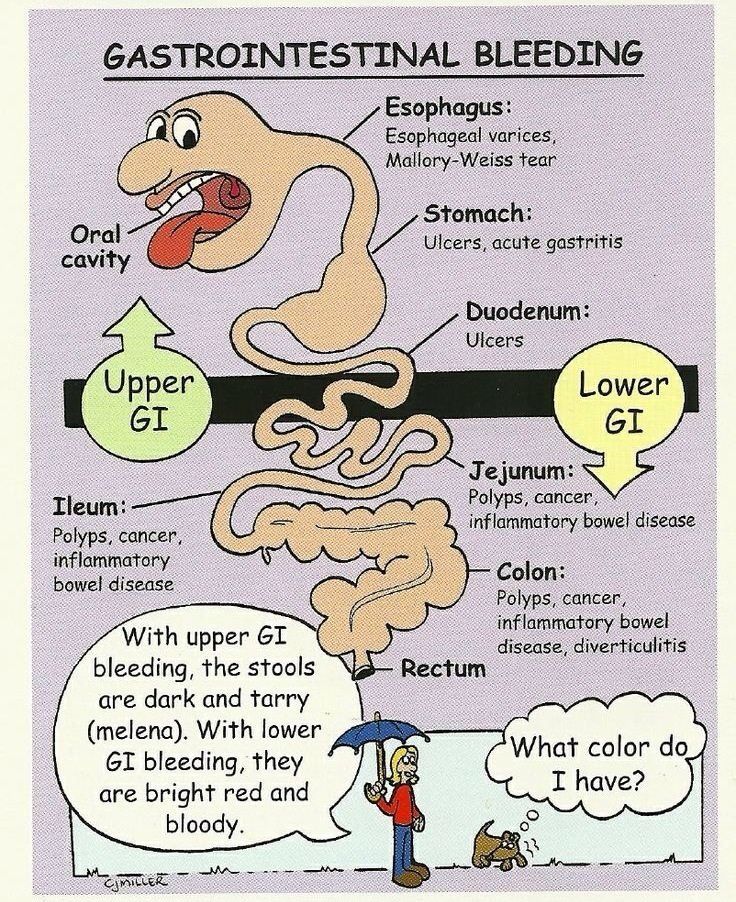 10
Klinika interní, geriatrie a praktického lékařství Fakultní nemocnice Brno a Lékařské fakulty Masarykovy univerzity
Epidemiologie
Dolní GIT krvácení
Horní GIT krvácení
incidence: 25/100 000
nestabilní: 19%
letalita: 2-4%
incidence: 100-190/100 000
nestabilní: 35%
letalita: 5-12%
11
Klinika interní, geriatrie a praktického lékařství Fakultní nemocnice Brno a Lékařské fakulty Masarykovy univerzity
Etiologie
Dolní GIT
Horní GIT
VCHGD ~ 50 %
Portální hypertenze ~ 12 % 
Hemoragická gastropatie ~ 12 %
Mallory-Weiss ~ 11 %
Malignita ~ 4 %
Neznámá příčina
Divertikulární nemoc  tračníku ~ 40 % 
IBD, inf. kolitis, postradiační  kolitis ~ 17 %
Neznámá příčina ~ 16 %
Tumory ~ 11 %
Hemoroidy, anální fisura ~ 7 % 
Krvácení po polypektomií ~ 4 %
Angiodysplasie ~ 3 %
12
Klinika interní, geriatrie a praktického lékařství Fakultní nemocnice Brno a Lékařské fakulty Masarykovy univerzity
Vředová choroba gastroduodena
onemocnění charakterizované výskytem jednoho nebo více vředů ve stěně žaludku nebo duodena. 
vřed (ulcus) – slizniční defekt přesahující do submukózy i hlouběji,
erose – slizniční defekt omezený na mukózu (neproniká skrze muscularis interna do submukózy
lokalizace vředů
Vřed přesahuje do submukózy
typ I – malá kurvatura mediogastricky,
typ II – kombinovaný chronický duodenální a žaludeční vřed,
typ III – prepylorický vřed do vzdálenosti 2 cm od pyloru,
typ IV – vřed vysoko na malé kurvatuře v blízkosti GE junkce.
13
Klinika interní, geriatrie a praktického lékařství Fakultní nemocnice Brno a Lékařské fakulty Masarykovy univerzity
Submukóza
Mukóza
l. Muscularis mucosae
l.Muscularis externa
14
Klinika interní, geriatrie a praktického lékařství Fakultní nemocnice Brno a Lékařské fakulty Masarykovy univerzity
Etiologie VCHGD
hlavním etiologickým agens je infekce Helicobacter pylori a abusus NSAID
nerovnováha mezi protektivními a agresivními faktory působícími na sliznici:
agresivní – HCl, pepsin, NSA, alkohol, kouření, káva, kořeněná jídla, infekce Helicobacter pylori
protektivní – hlen, prostaglandiny, sekrece HCO3, potrava.
15
Klinika interní, geriatrie a praktického lékařství Fakultní nemocnice Brno a Lékařské fakulty Masarykovy univerzity
16
Klinika interní, geriatrie a praktického lékařství Fakultní nemocnice Brno a Lékařské fakulty Masarykovy univerzity
VCHGD
příznaky - bolesti v epigastriu (G - po jídle, D - nalačno), sezónnost obtíží, pálení žáhy,
diagnostika - endoskopie, HP, kontrastní RTG, 
laboratorně - GMT, hladina gastrinu, sekrece HCl
komplikace 
    - krvácení - hemateméza, meléna
    - penetrace - do okolních orgánů
    - perforace - do perit. dutiny
    - stenóza pyloru, dilatace žaludku
    - maligní zvrat
17
Klinika interní, geriatrie a praktického lékařství Fakultní nemocnice Brno a Lékařské fakulty Masarykovy univerzity
Krvácení z vředu žaludku: Forrestova klasifikace
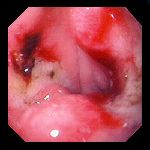 18
Klinika interní, geriatrie a praktického lékařství Fakultní nemocnice Brno a Lékařské fakulty Masarykovy univerzity
Léčba VCHGD
režimová opatření - dostatek spánku, pravidelný režim, fyzický klid, duševní klid
NEKOUŘIT!
dieta - v akutní fázi NPO, poté kašovité jídlo po 2-3 hod, dále dieta šetřící č. 2, nutno poučit o pravidelnosti a složení
vyloučit ulcerogenní léky (ASA, NSAID, steroidy)
19
Klinika interní, geriatrie a praktického lékařství Fakultní nemocnice Brno a Lékařské fakulty Masarykovy univerzity
Léčba VCHGD
medikamentózní léčba 
  - H2 blokátory (ranitidin, famotidin)    
  - blokátory protonové pumpy (omeprazol)   
  - anticholienrgika 
  - antacida 
  - protektivní léky (sucralfat, bismut)
  - antibiotika při pozitivním HP
chirurgická léčba při komplikacích
lázeňská léčba
20
Klinika interní, geriatrie a praktického lékařství Fakultní nemocnice Brno a Lékařské fakulty Masarykovy univerzity
Jícnové varixy
21
Klinika interní, geriatrie a praktického lékařství Fakultní nemocnice Brno a Lékařské fakulty Masarykovy univerzity
Krvácení do GIT z hlediska rychlosti  vzniku
akutní – náhle vzniklá situace, pac. nemusí být hemodyn. stabilní, není adaptován na ztrátu krve
chronické – pac. je adaptován i na velký pokles Hb, pac. často přichází do nemocnice pro jiné potíže – projevy chron. anemického syndromu (dušnost, slabost, únavnost, ale i bolest na hrudi), anebo se jedná o náhodně zachycenou lehkou mikrocytózu či anémii
22
Klinika interní, geriatrie a praktického lékařství Fakultní nemocnice Brno a Lékařské fakulty Masarykovy univerzity
Kdy myslet na krvácení do GIT?
Jaké laboratorní ukazatele nebo jiné známky nás vedou k podezření na krvácení do GIT?
Kdy pátráme aktivně po známkách krvácení do GIT?
Kdy děláme cíleně KO, abychom včas  diagnostikovali krvácení do GIT?
23
Klinika interní, geriatrie a praktického lékařství Fakultní nemocnice Brno a Lékařské fakulty Masarykovy univerzity
Kdy myslet na krvácení do GIT?
anémie (nejčastěji mikocytární)
mikrocytóza bez anémie
náhlý pokles Hb bez zjevného zdroje krvácení
po výkonech na GIT (např. endoskopie, ale i operace) – kontroly KO po polypekotmii, ERCP s EPST, operacích
klinické známky krvácení do GIT
meléna, enterorhagie
hematemeza (čerstvá krev/kávová sedlina)
nutné pamatovat na to, že pokles Hb není ihned, ale až se zpožděním (natažení vody z intersticia)
meléna – taktéž krvácení nemusí být aktivní, pasáž GIT trvá
24
Klinika interní, geriatrie a praktického lékařství Fakultní nemocnice Brno a Lékařské fakulty Masarykovy univerzity
Jak postupovat při podezření na krvácení do GIT?
Jaká vyšetření je vhodné provést?
laboratorní vyšetření?
zobrazovací metody?
klinická vyšetření?
25
Klinika interní, geriatrie a praktického lékařství Fakultní nemocnice Brno a Lékařské fakulty Masarykovy univerzity
Diagnostika
anamnéza: char. zvratků/stolice, antikoag/antiag., kortikoterapie, polypektomie, operace GIT
klinické vyšetření
hematemeza/meléna, tachykardie, hypotenze
! ztráta 800ml≈ ↓ TK o 10mmHg a ↑TF o 10
laboratorní vyšetření
KO, koag, krevní skupina, při chron. ztrátách FiOK, ferritin, metab. železa
endoskopie: 1. GFS, 2. kolono, 3.enteroskopie, ev. kapslová enteroskopie
zobrazovací metody
CT AG, scintigrafie znač. ery.
26
Klinika interní, geriatrie a praktického lékařství Fakultní nemocnice Brno a Lékařské fakulty Masarykovy univerzity
Emergentní terapie
volumová resuscitace (krystaloidy, koloidy)
krevní náhrady
PPI bolus Omeprazolu 80mg i.v., Dicynone
terlipresin
akutní GFS
chirurgická intervence při nemožnosti zastavit krvácení endoskopicky či při NPB (perforace dutého orgánu)
27
Klinika interní, geriatrie a praktického lékařství Fakultní nemocnice Brno a Lékařské fakulty Masarykovy univerzity
Terapie - souhrn
farmakoterapie
nevarikozní krvácení: bolus PPI, poté plná i.v. PPI
varikozní prevetivně: BB
endoskopie
GFS: ošetření injekční, mechanické, koagulační
chirurgie
! masivní varikózní krvácení je endoskopicky neřešitelné
28
Klinika interní, geriatrie a praktického lékařství Fakultní nemocnice Brno a Lékařské fakulty Masarykovy univerzity
Prevence
PPI při rizicích – při farmakoth. u rizik. pac.
ale naopak nepodávat PPI plošně např. k antiagregační th. (Omeprazol snižuje účinnost Trombexu, způsobuje hypomagnesémie...)
účelná antikoagulační a antiagregační th.
při warfarinizaci pac. poučit o interakcích s běžnými léky na bolest (NSAID), nutnost monitorace INR
vysazení warfarinu a převedení na LMWH před endoskop.
výkony, vysazení antiagregace 7 dní před plánovanými výkony
29
Klinika interní, geriatrie a praktického lékařství Fakultní nemocnice Brno a Lékařské fakulty Masarykovy univerzity
Děkuji za pozornost!
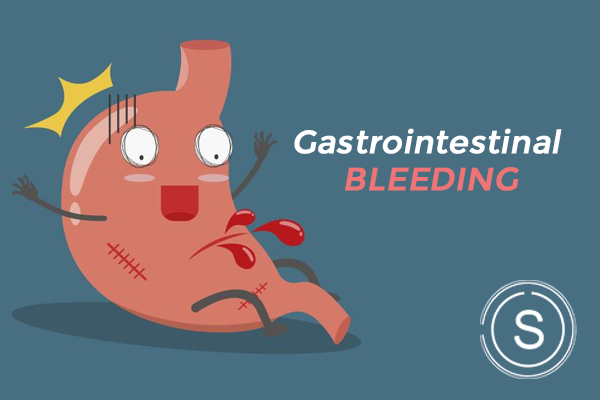 Kontakt: lukac.adam@fnbrno.cz
30
Klinika interní, geriatrie a praktického lékařství Fakultní nemocnice Brno a Lékařské fakulty Masarykovy univerzity
Ke čtení
https://www.internimedicina.cz/pdfs/int/2009/10/03.pdf

https://www.medicinapropraxi.cz/pdfs/med/2013/11/06.pdf
31
Klinika interní, geriatrie a praktického lékařství Fakultní nemocnice Brno a Lékařské fakulty Masarykovy univerzity